Ты сам – мастер декоративно-прикладного искусства (Роспись  матрешки)
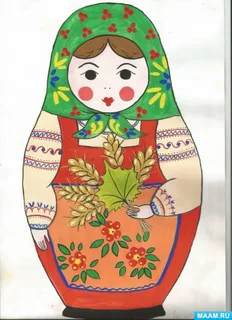 Урок ИЗО в 5 классе 
Учитель: Бордачева Ю.Г.
МОУ «СОШ № 48»
Город Магнитогорск
Урок изобразительного искусства5 класс
Тема:
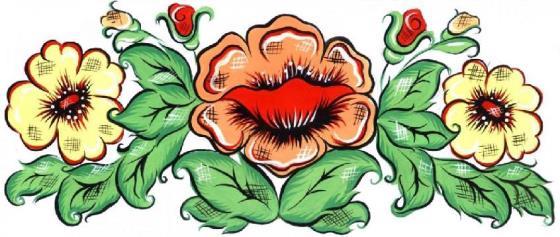 Эти яркие сестрички,Дружно спрятали косичкиИ живут семьей одной.Только старшую открой,В ней сидит сестра другая,В той еще сестра меньшая.Доберешься ты до крошки,Эти девицы —
матрешки
Очень любят все матрешкиРазноцветные одежки:Всегда расписаны на дивоОчень ярко и красиво.Они игрушки знатные,Складные и ладные.Матрешки всюду славятся.Они нам очень нравятся!
Эти русские матрешки,Разноцветные одежки,На секреты мастерицы,В старшей прячутся сестрицы.Сколько их там не поймешь,Если младшей не найдешь.
Как появилась матрешка?
Матрешка — самый желанный сувенир из России, известный во всем мире. Традиционная куколка выполнена в образе молодой русской женщины в национальном костюме. Она вмещает в себя несколько фигурок, количество которых может варьироваться. Первую матрешку сделали в 1890-х годах. Забавная куколка изначально должна была демонстрировать традиционные наряды жителей различных губерний. Прототипом послужила увиденная им фигурка Фукурумы — одного из японских богов, отвечающего за мудрость.
Как появилась матрешка?
Первую матрешку выточил из дерева токарь Звездочкин, а живописец Сергей Малютин работающий в студии расписал ее на русский лад. Матрешка Малютина держала в руках темного кочета, была одета в вышитую рубаху, сарафан и белый нагрудник, на голове – платок. Внутрь вкладывалось еще 8 фигурок, на которых женские изображения чередовались с мужскими. Последняя была выполнена в виде спеленутого младенца.
Развитие до наших дней
Матрешка быстро стала популярной. Ассортимент расширялся, и куклы уже изображали не только румяных девушек, но и пастушков, женихов и невест, дедушек и бабушек. Появлялись и тематические серии.
к 100-летнему юбилею Гоголя – фигурки были выполнены в виде героев произведений этого писателя
к столетию с окончания Отечественной войны 1812 года – самые большие матрешки были с лицами главных полководцев (Кутузова и Наполеона), а внутри помещались их подчиненные
в честь сказок: «Конек-Горбунок», «Жар-Птица»– куколки изображали всем известных персонажей
Сергиево-посадская матрёшка (загорская)
Матрешки расписаны сочно, контрастно и ярко простыми цветочками, листочками, кружочками, волнистыми линиями и точками. Основные цвета – красный, оранжевый, синий, желтый и зеленый. Лица и контуры предметов одеяния обводились тонкими штрихами черного цвета.
Полхов - Майданская матрёшка
Типичный образ— это яркие цветы красного шиповника или розы, на сарафане. Голова покрыта платком. Основные цвета - 
синий, фиолетовый, малиновый, красный, жёлтый, зелёный.
Семеновская матрешка
Для семеновской росписи матрешки характерны:
большой объем незакрашенного дерева, на фартуке изображены крупные цветы. Основные цвета  - красный, синий и желтый. Ассемитрично расположеный букет на фартуке.
Ой ты барышня-матрёшка,Разноцветная одёжка,Знает весь огромный мирЭтот русский сувенир!
Рисунки современной росписи матрешек
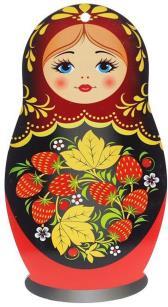 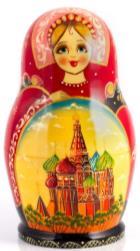 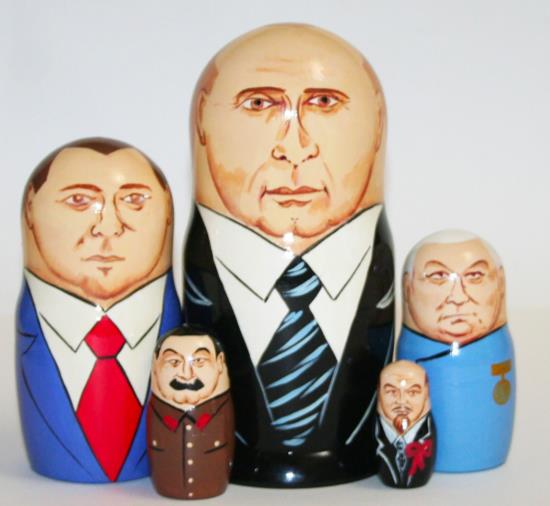 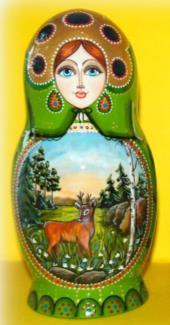 Вопросы для самопроверки
С какими видами русской матрешки мы познакомились сегодня на уроке?

Что нового о них узнали?
Узнай матрешку
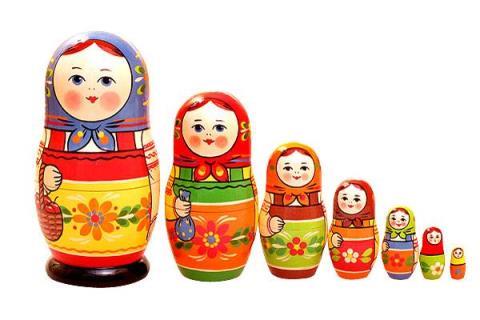 Полхов - Майданская матрёшка
Сергиево-посадская матрёшка
Семеновская матрешка
Задание
Нарисовать на листе матрешку и расписать ее.
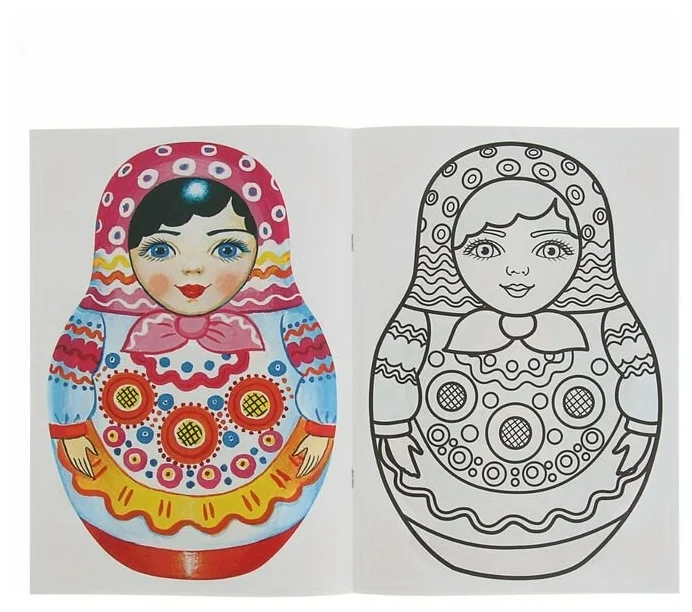 Спасибо за внимание!